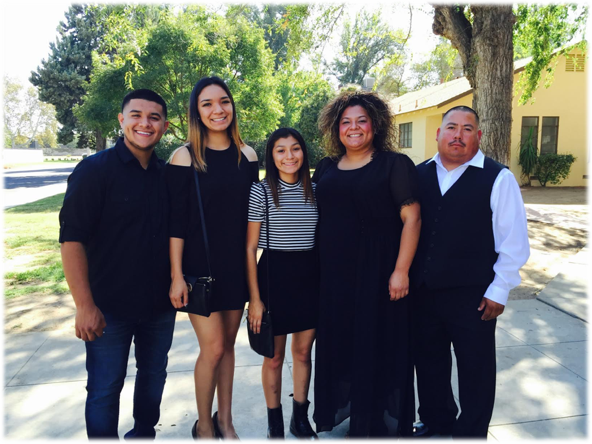 Class of 2016 
Exit Interview
Cosme Hernandez
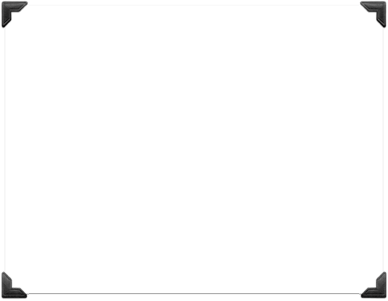 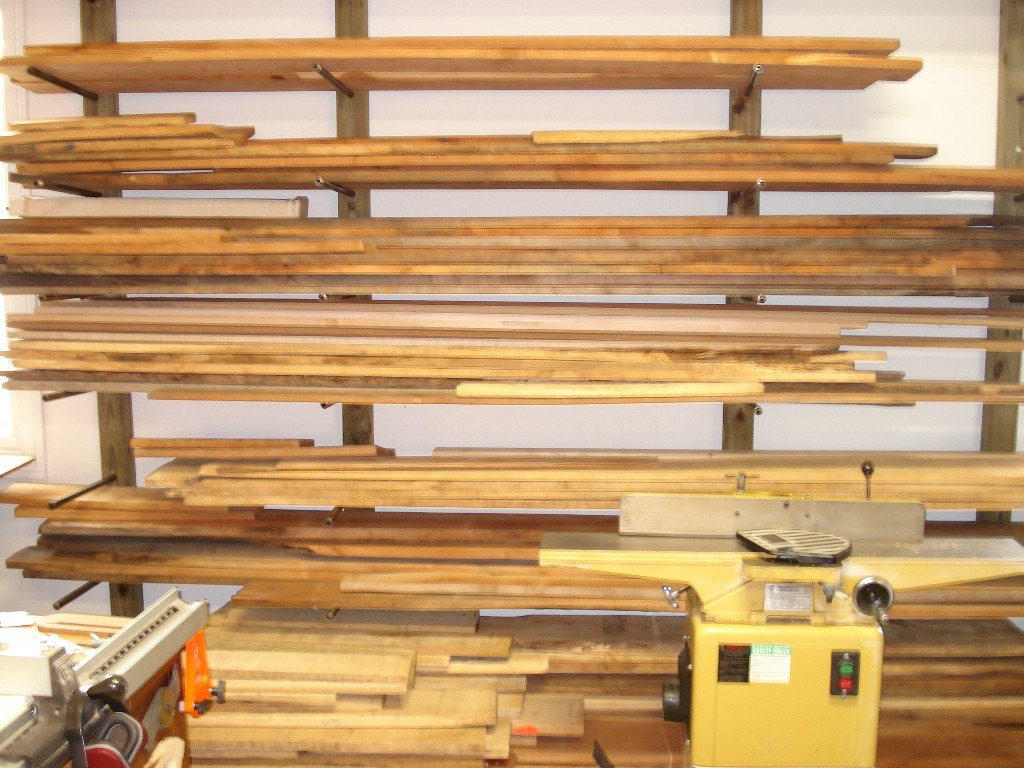 Preview 
About Me
 High School experience
Job Shadow 
Pathway
Post- High School Plans
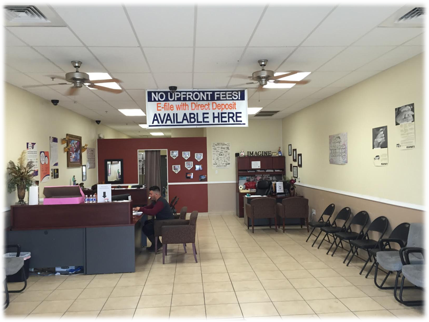 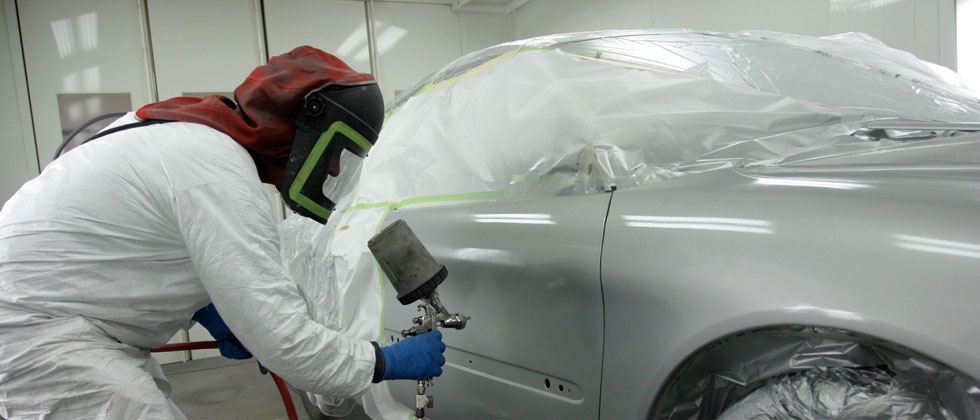 Cosme Hernandez
About ME
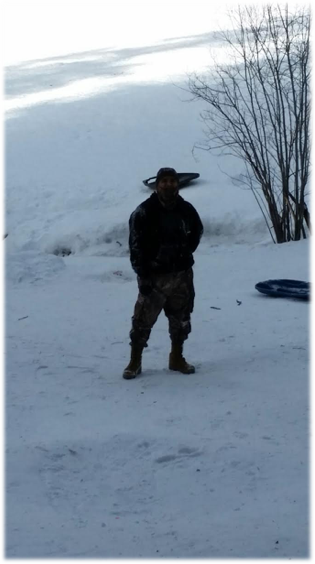 Born in Texas raised in California 
2nd child out of 3 
Creative, Out-going, Positive 
1yr In High School Football, and Art Club
Cosme Hernandez
High School Experience
Football was very challenging and needed a lot of effort no slacking off or playing games when the time came for practice and game time
Art Club was not very interesting, stayed in the club for a few months and seen it going somewhere but lost interest 
Very challenging to be in this kind of system, Honestly no time for slacking off and when you think there is, it comes right around and bites you. You need to stay on the top of things and not push it to the last minute or you will see yourself with a lot of stress on your shoulders
Honestly my biggest success will be passing geometry, and will be be able to provide for my child that’s on it’s way.  One struggle that was my biggest struggle in my life was my Grandfather passing away, Everything Kind of fell apart and affected my school and my personal life.
I’ve learned so many new things about my self and being a student, if I actually put myself to the task and focus things can get done before its due or before its handed out. Not everything needs to be put off or pushed to the side, all you really need to do is focus and really look at the bigger picture.
Cosme Hernandez
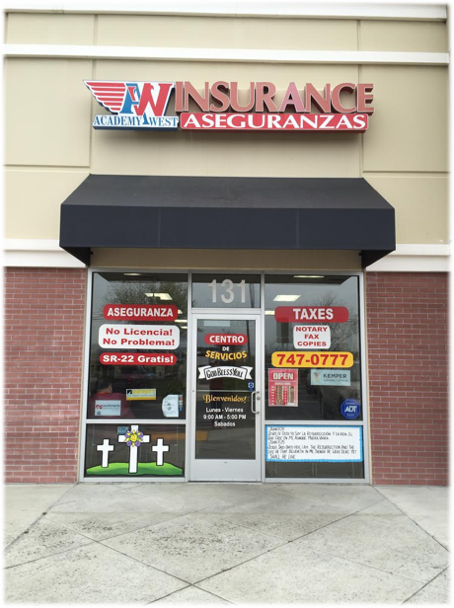 Job Shadow
Lupe Salas- Manager, tax agent 
Skills Required 
Fast pace
Positive atitude 
Quick Learner 
bilingual
Job Shadow
I chose this job because my mother will be leaving her businesses to me and I will need to prepare myself as much as possible, and to see how how this career works.
I’m interested in the because it involve my future and involves my family and I need this to be something stable and stress free and not see what my mother worked for so long and so hard see fall apart.
The experience was so interesting, very welcoming and felt like home, they really do know how to connect with the people and make them feel like your a friend and are welcomed, these qualities are not found very easy in a business.
Yes, I see myself working in this field later on in my life as my other dreams are being made and falling into place.
Cosme Hernandez
Pathway
My pathway is wood shop i pursued this pathway because I'm very hands on and love working with them, wood is very interesting to work with, the curves and the detail you could do to wood is amazing catches my eye and gets m stuck and in love with it.
I see myself opening up another business with wood carpentry and building furniture for my home and for others as well. 
To be very patient!!
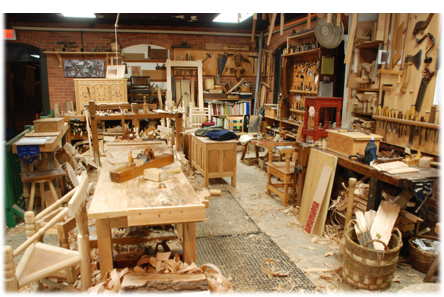 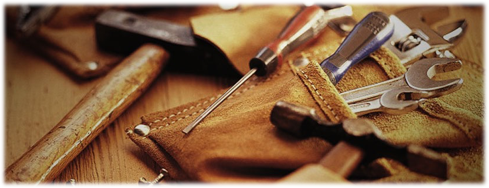 Cosme Hernandez
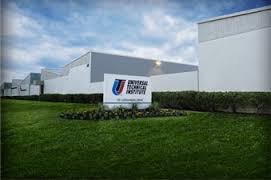 Post- High School Plans
I plan on attending UTI in Sacramento Ca. I’ve already got accepted and enrolled for August
My family is very excited that I will be going and are very supportive 
Long term goal is to own my own business with my best friend
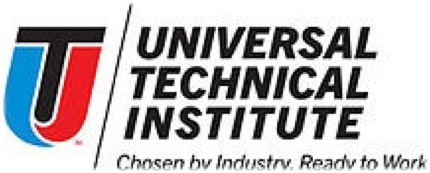 Cosme hernandez
leaving LHS
LHS has taught me to be a fast and independent learner and to always be on the ball
Responsibility, determination and perseverance are some of the traits that the PBS system has taught us as learners
Has taught me patience and many other qualities that I've mentioned